A nélkülözhetetlen kellékek
5/11
Előkészület – tanár
Beszédművelés papírt kinyomtatni
Az érdeklődési tesztet kinyomtatni
Készítette: Sági Lajos
2
Daltanulás
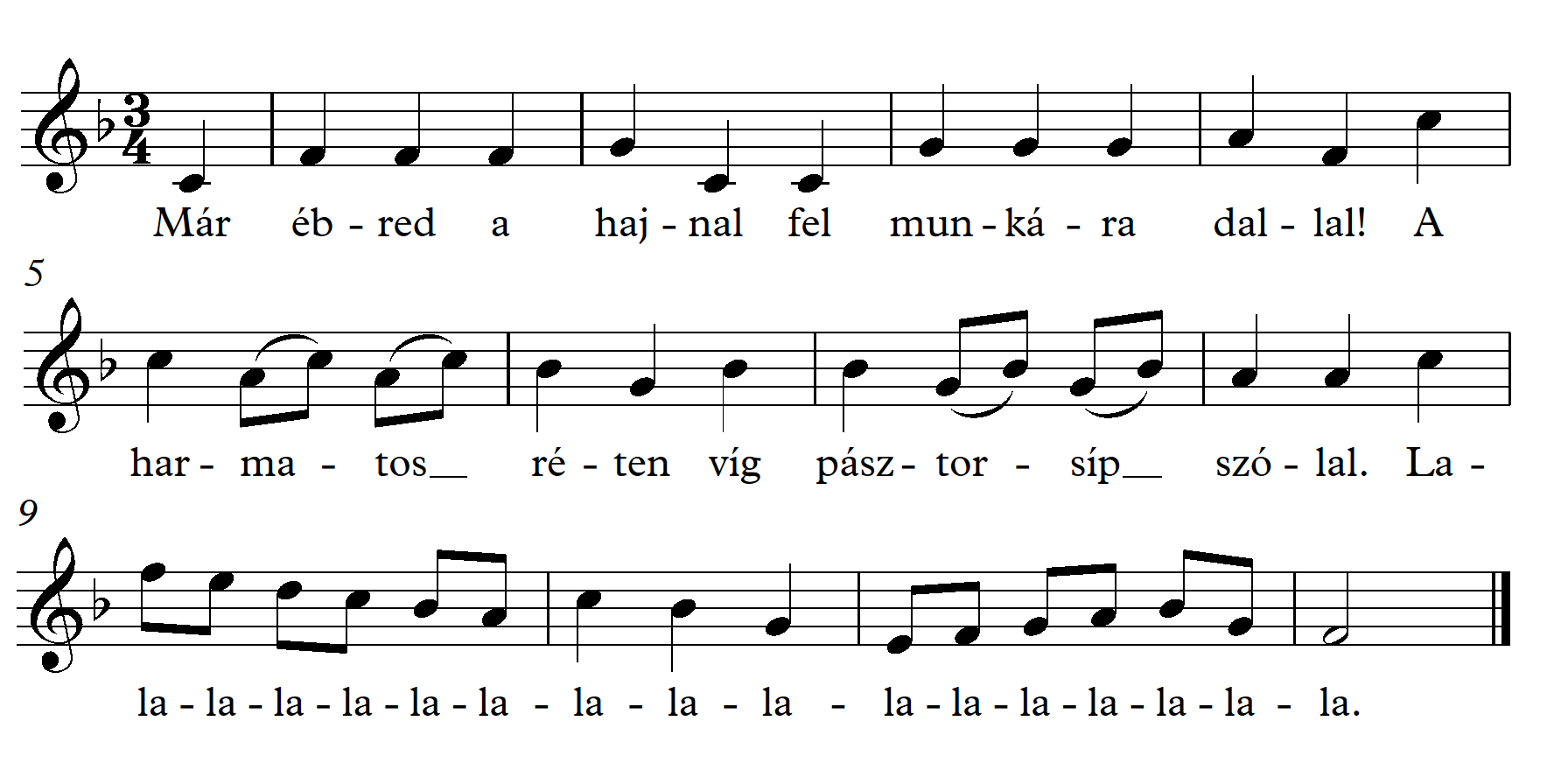 Készítette: Sági Lajos
3
Ismétlés
Készítette: Sági Lajos
4
Bevezetés
Csinálj kedvet magadnak a tanuláshoz!
A tanulási kedv feltámasztásához nagyon jó módszer, ha magad is elgondolkozol a témán, amivel foglalkoznod kell. Érdekes a világ! Tégy fel kérdéseket: ki, mit, miért, mivel, hogyan, merre, mikor, hol, micsoda? Magad is nézz meg mindent, lapozgass a könyvekben, gondolkozz a képeken, mondd el felfedezéseidet társaidnak, kérdezgesd a felnőtteket arról, amit nem értesz. Kisgyermekkorod magától adódó sajátossága volt a kíváncsiság, az érdeklődés, a tudásvágy. Ne hagyd ezeket az értékeket kihunyni magadban! Törekedj arra, hogy ne függj tanárodtól: a dolog számítson, ne a szimpátia!
Készítette: Sági Lajos
5
Nélkülözhetetlen kellékek
Készítette: Sági Lajos
6
Beszédtechnika
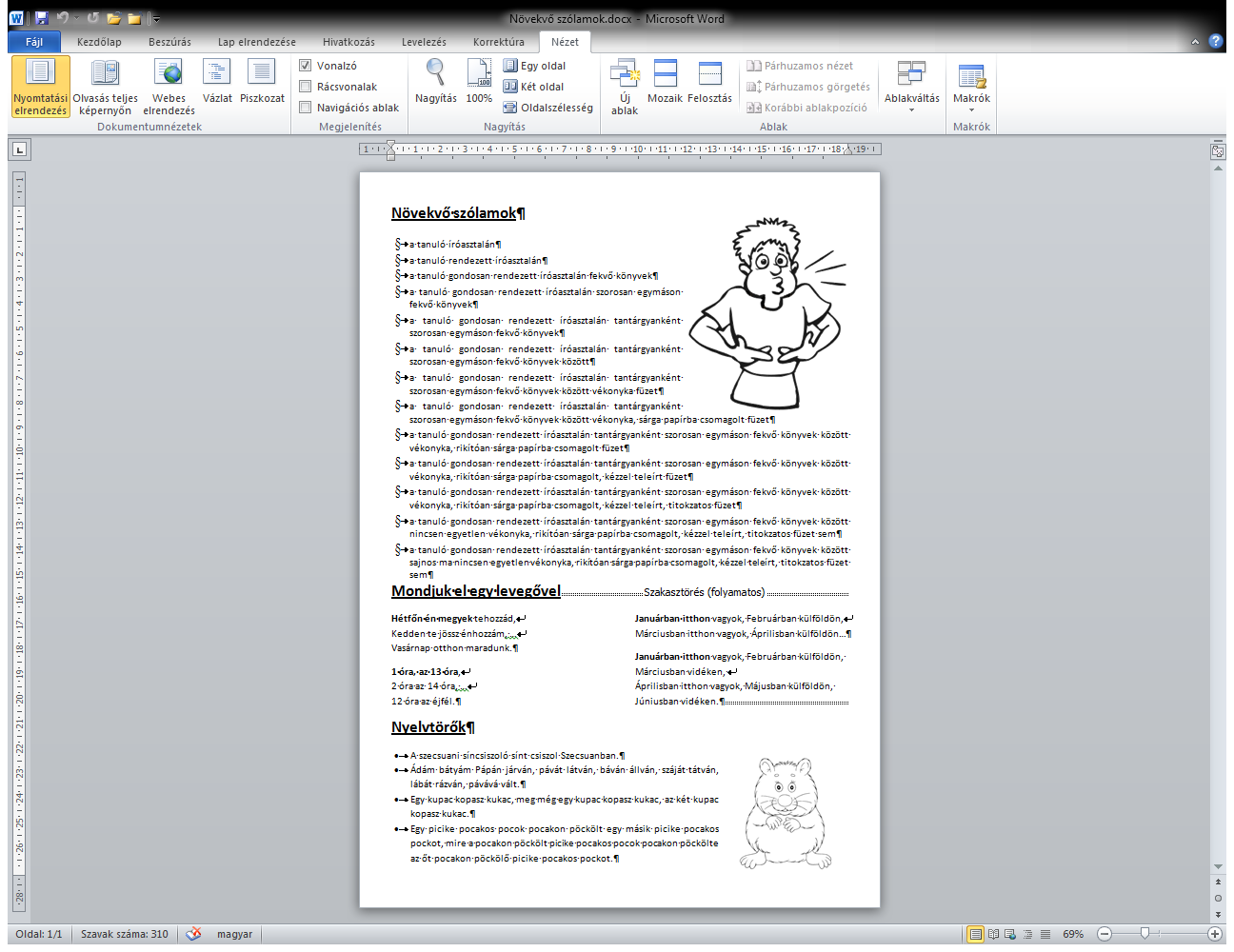 Vedd elő a gyakorlólapot, és olvassuk fel a Növekvő mondatok részt!
Számolás következzen egy levegővel, lányok, melyiket szeretnétek?
Most a fiúk válasszanak egy nyelvtörőt!
Készítette: Sági Lajos
7
Érdeklődési teszt kitöltése
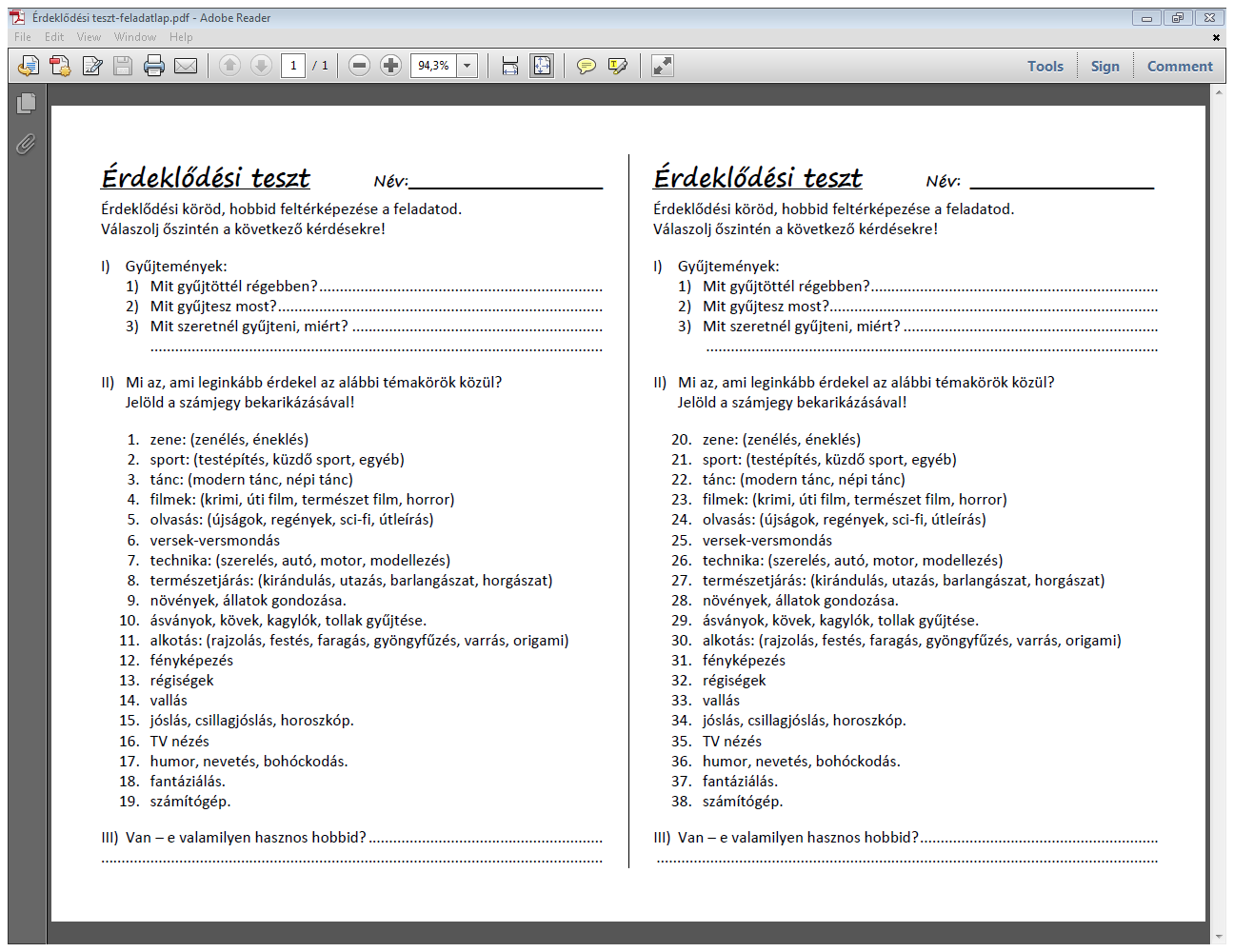 Készítette: Sági Lajos
8
Összefoglalás vagy játék
Verseny a nyelvtörők elmondásával!
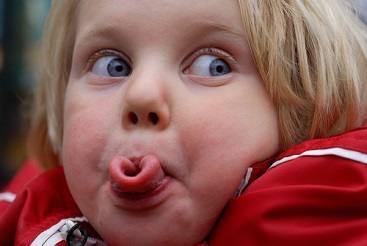 Készítette: Sági Lajos
9
Értékelés
Készítette: Sági Lajos
10